Friday
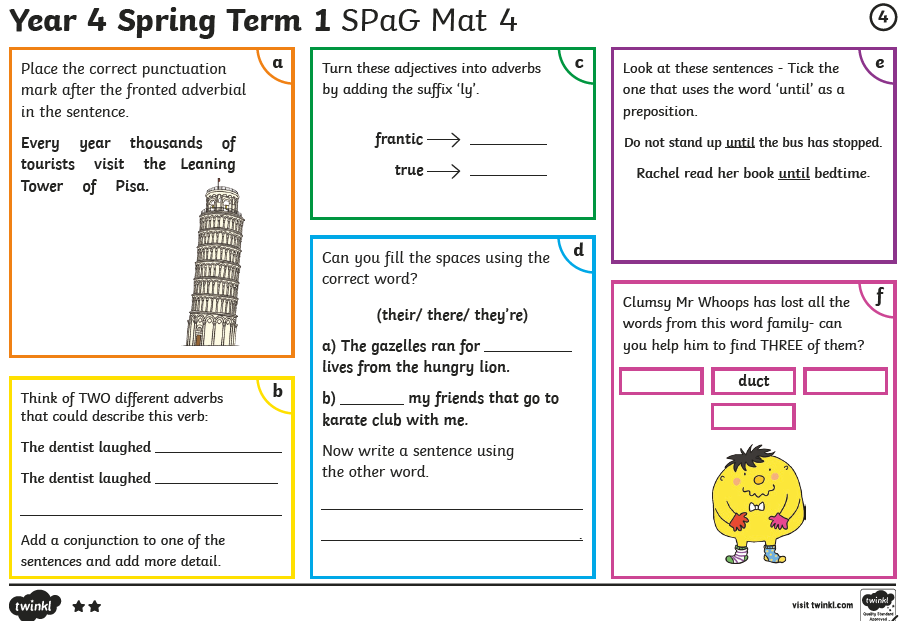 Friday You don’t need to print these daily spelling mats, you can just copy from the screen.
English
Friday: Finish writing your alternative version of Red Riding Hood. 
Don’t forget to check your plan – Think about what you changed!
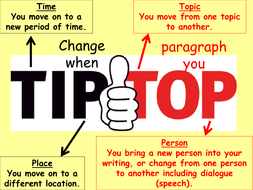 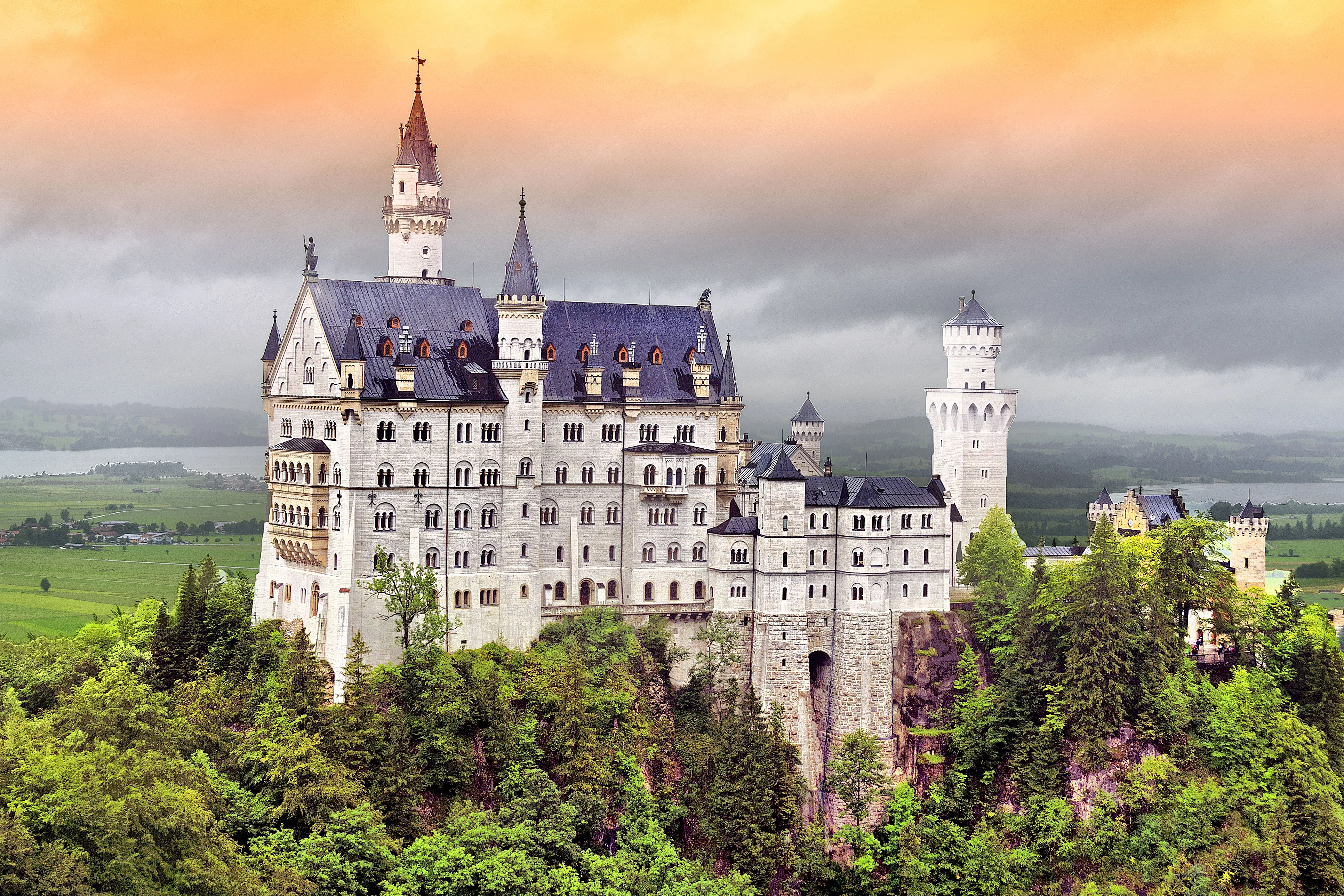 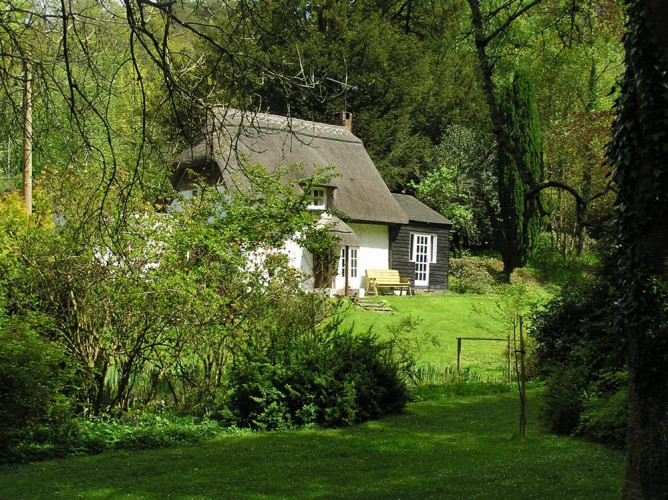 Castle
Cottage
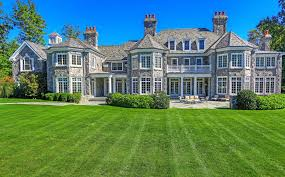 Haunted House ride
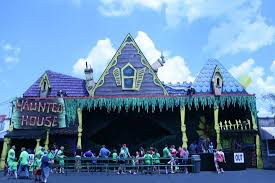 Mansion
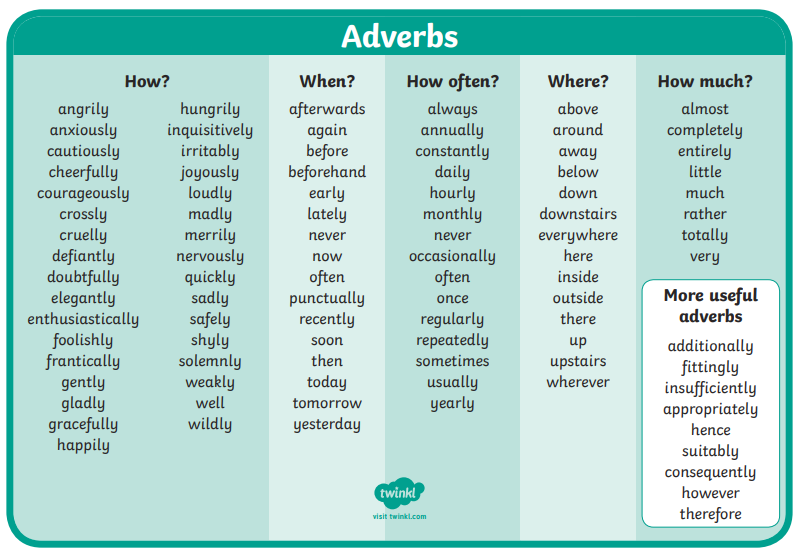 Remember to include these adverbs in your writing… 
it makes it more entertaining for the reader!
You can also use the word banks on the next two slides.
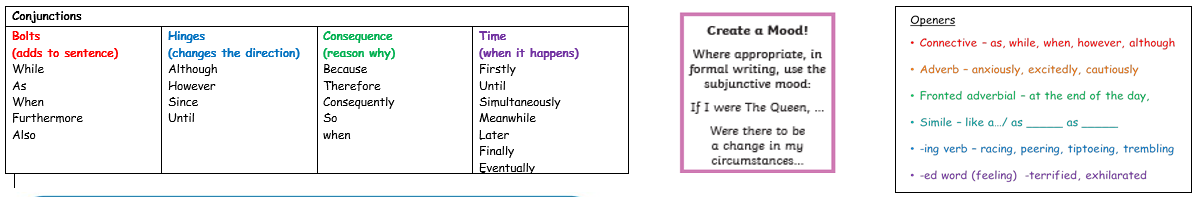 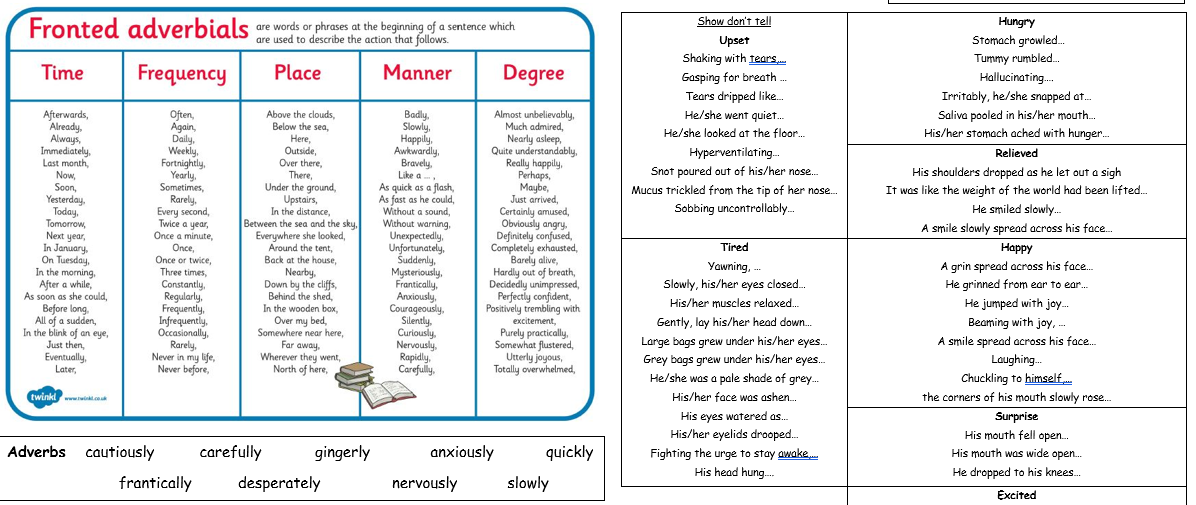 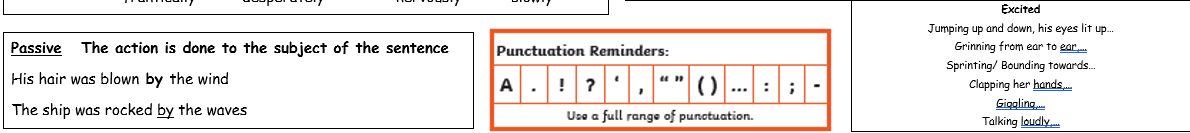 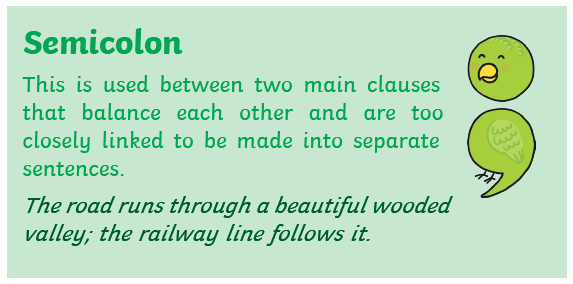 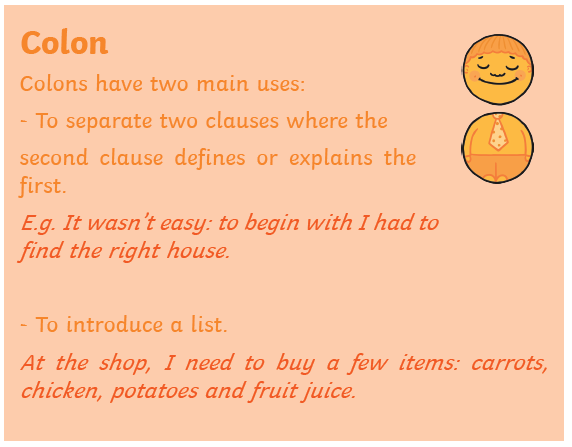 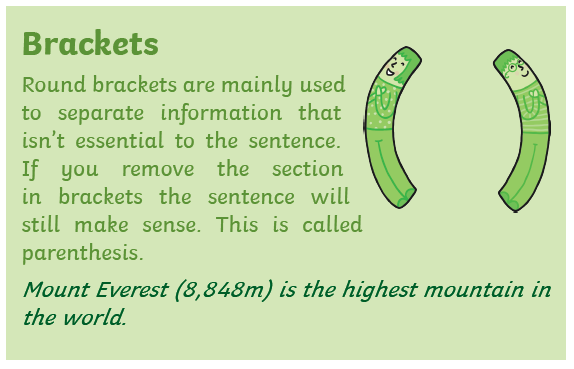 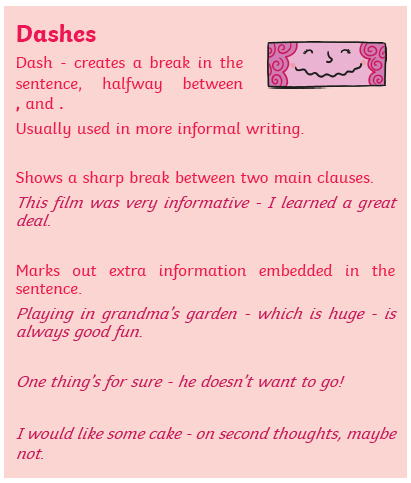 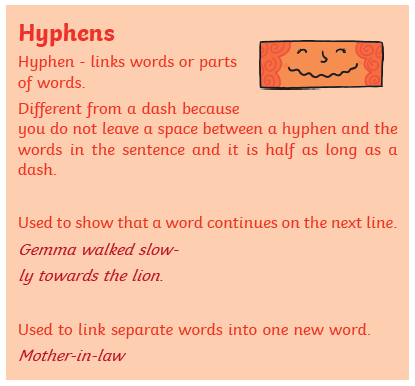 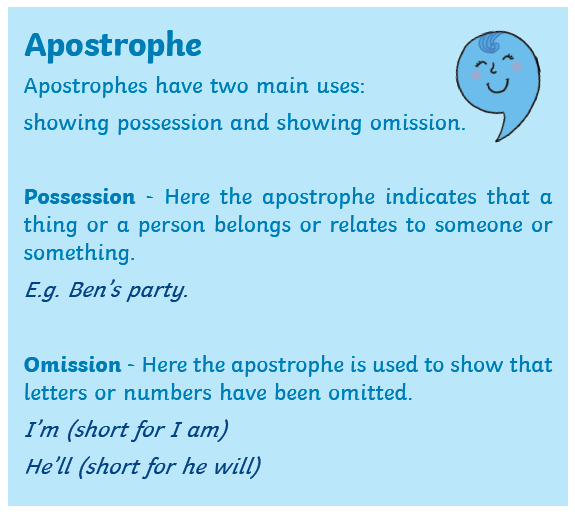 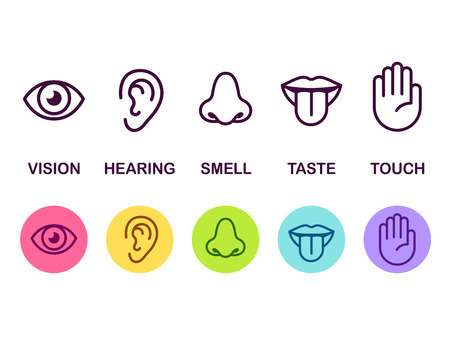 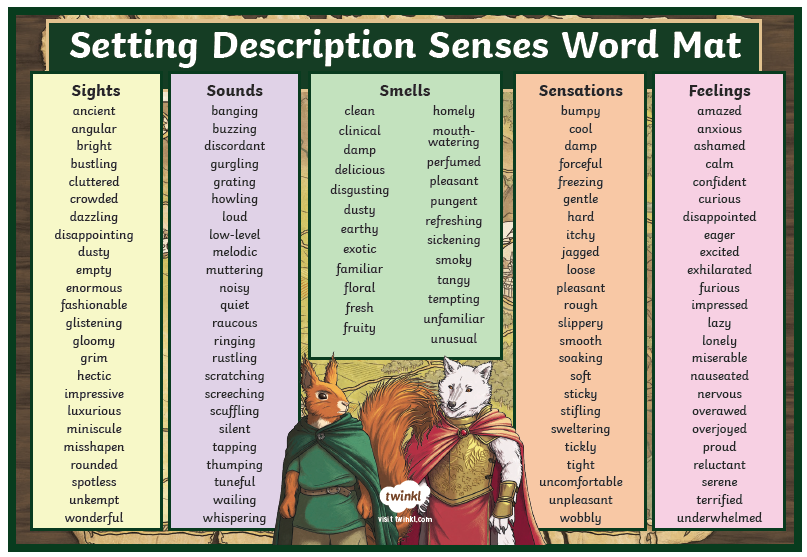 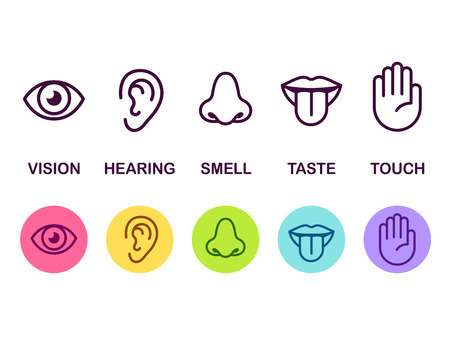 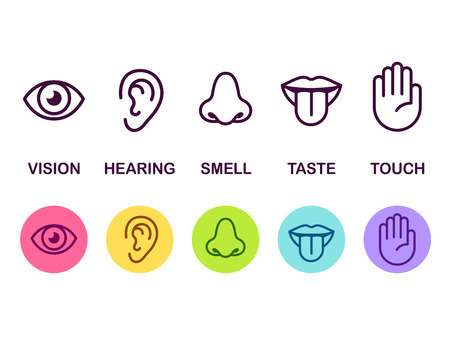 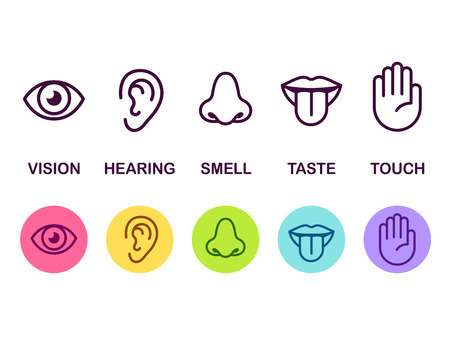 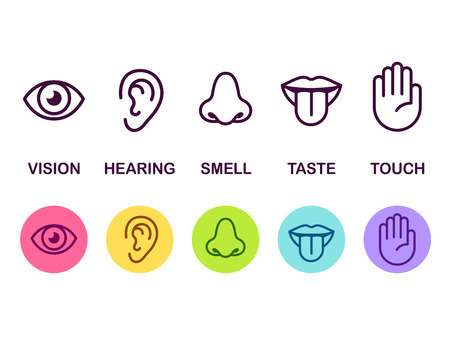 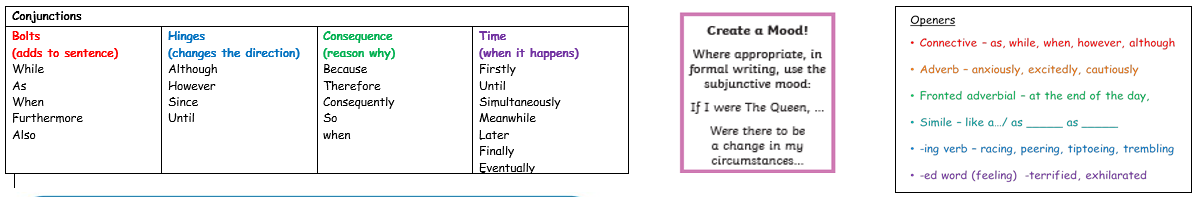 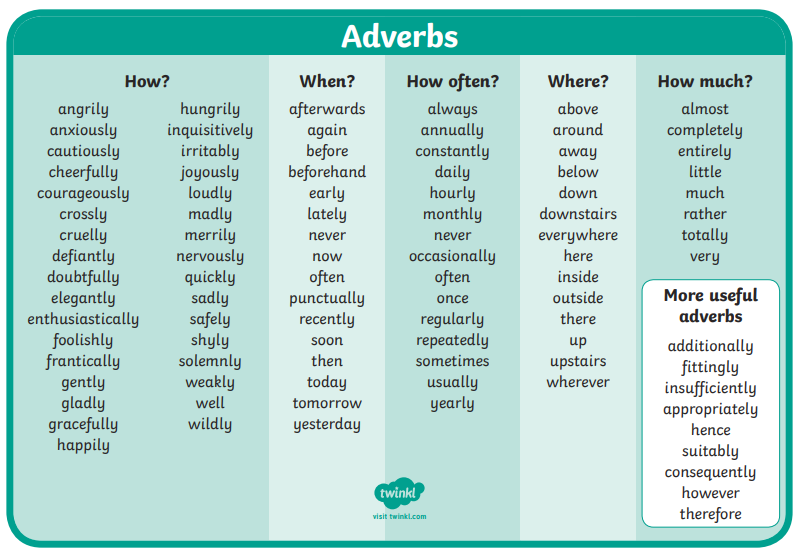 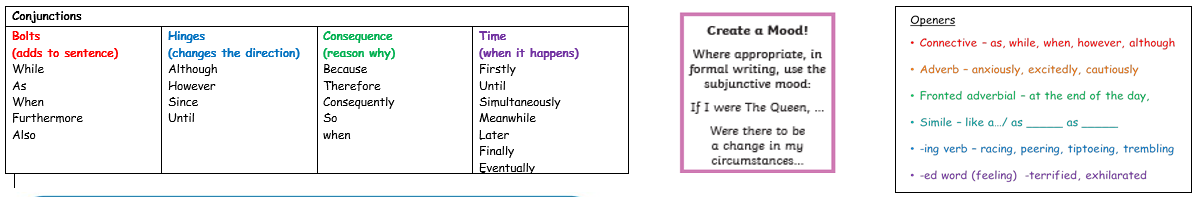 Maths focus: Multiplication, Division and Perimeter
White Rose Maths Home Learning 
Year 4- Summer Term – Week 3 (w/c 4th May)
https://whiterosemaths.com/homelearning/year-4/ 

There are 5 lessons, please watch the clips first (if you have problems with the White Rose website videos, the BBC Bitesize clips are also useful), then click on ‘Get the Activity’ and you can check your answers afterwards.
Year 4- Summer Term – Week 3 (w/c 4th May)
Friday  – Lesson 5 –Maths challenge
With an adult practise measuring accurately.
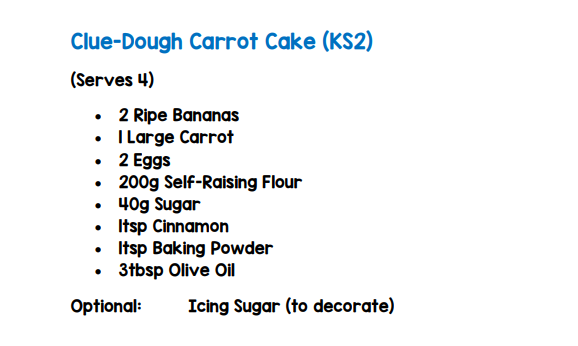 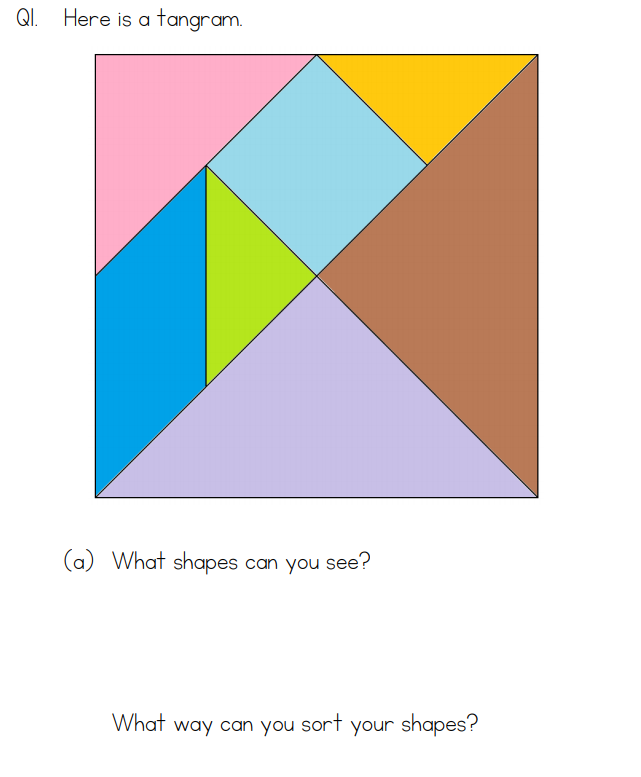 Have a great weekend!Don’t forget to send me a picture of something you’re proud of.